Nor'easters and their impact on the Blue Hill Region
Amanda Joly
Meteorologist, Weather Observer
Graduate Student UMass Lowell
Blizzard, Snowstorm, or Nor’easter?
Nor’easters Defined
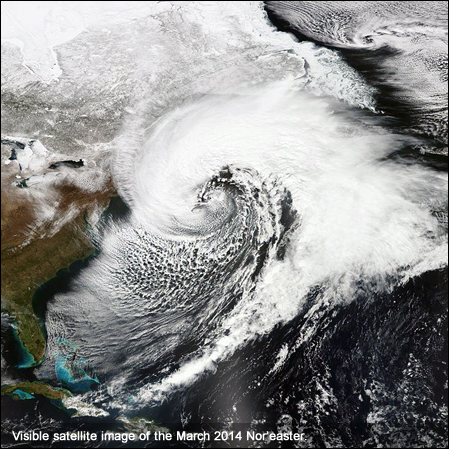 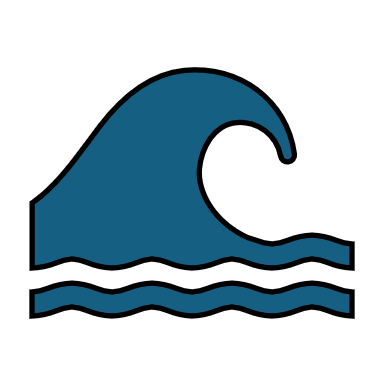 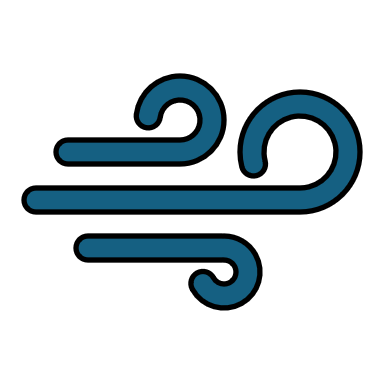 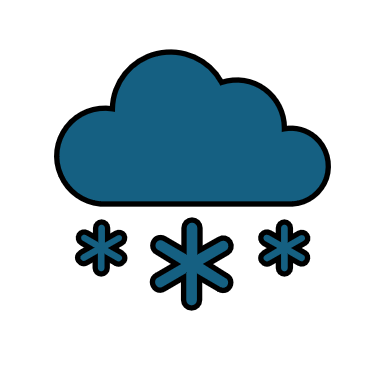 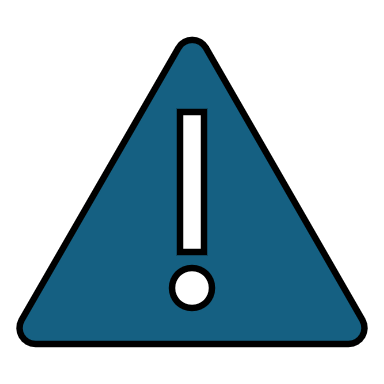 Types of Nor’easters: The Miller Classification
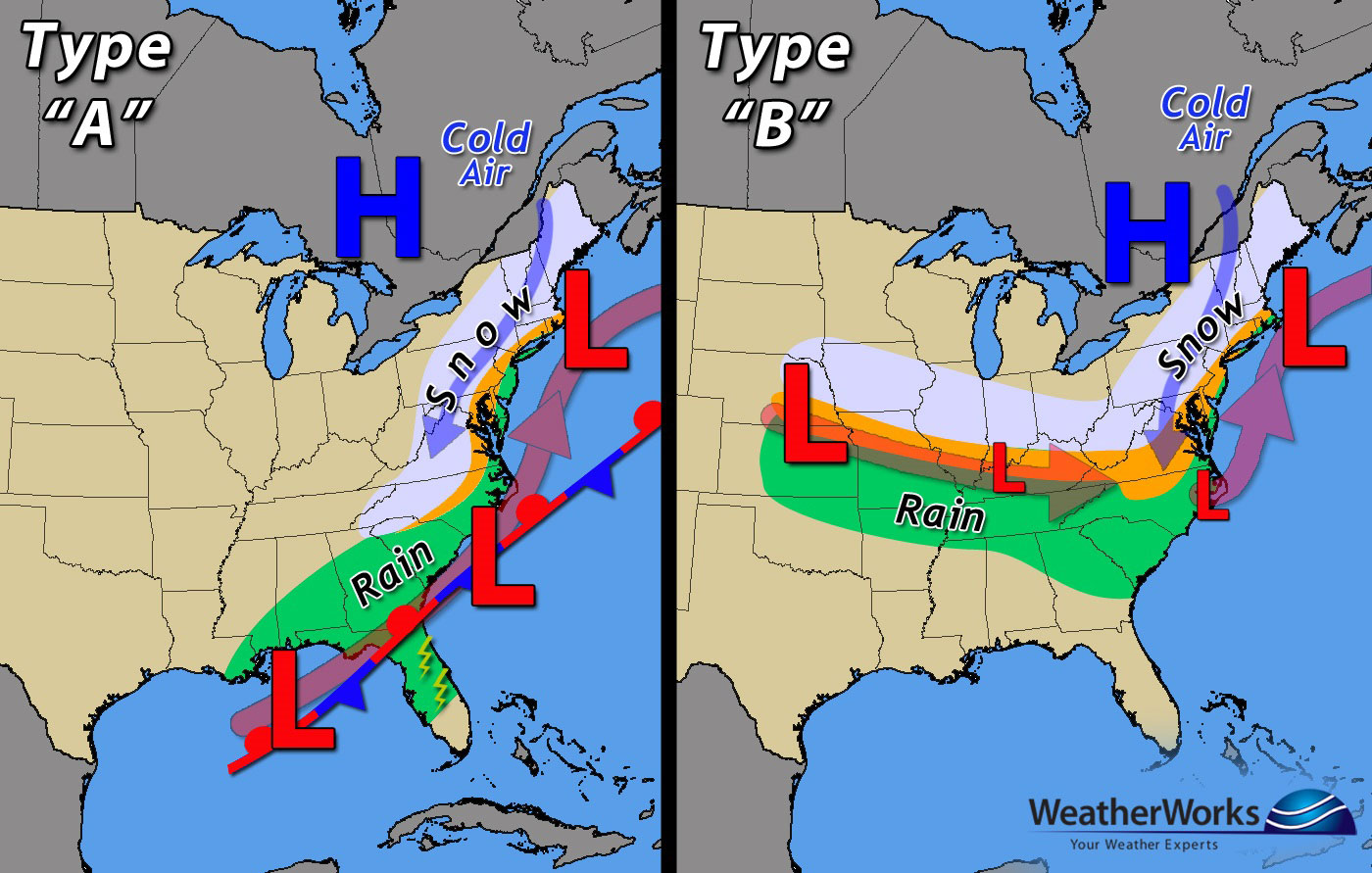 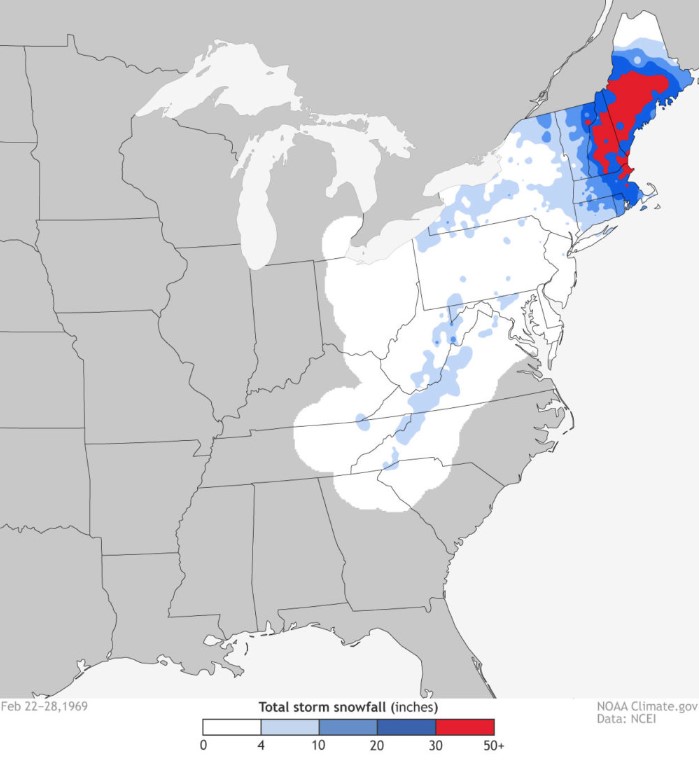 Historically Significant Nor’easters
“100-Hour storm”
Snowed from February 23 – 28,1969 
Boston received 26.3” of snow, Blue Hill 38.7”
Mount Washington recorded 97.8” total with 49.3” falling in one day (Feb 25)
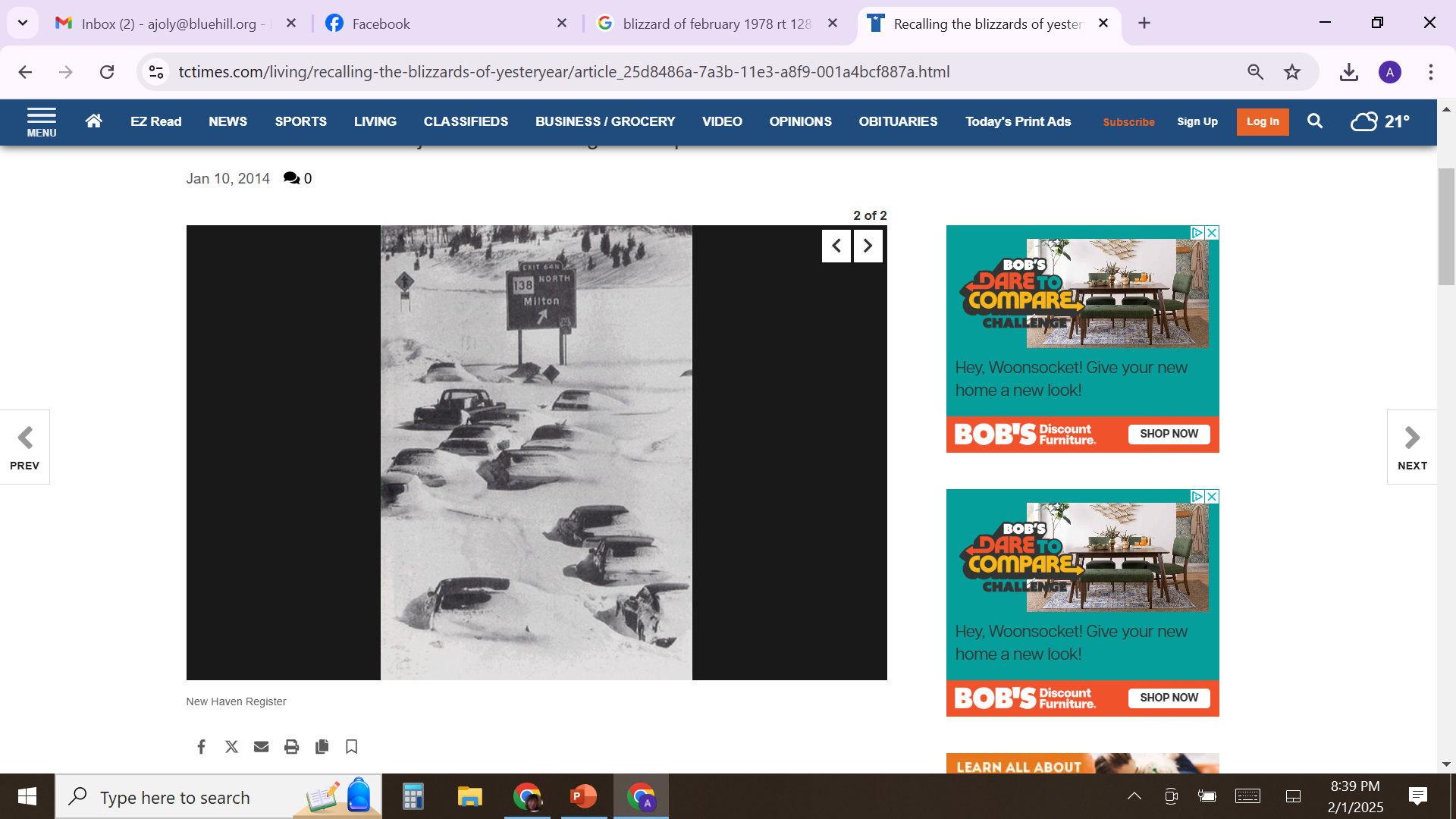 Historically Significant Nor’easters
“Blizzard of 1978”
February 6 – 7
70 mph winds and 27.1” of snow recorded in Boston
16ft snowdrifts were reported
Timing was during the afternoon commute, leaving many cars stranded
Blue Hill recorded 30.1” of snow during the blizzard
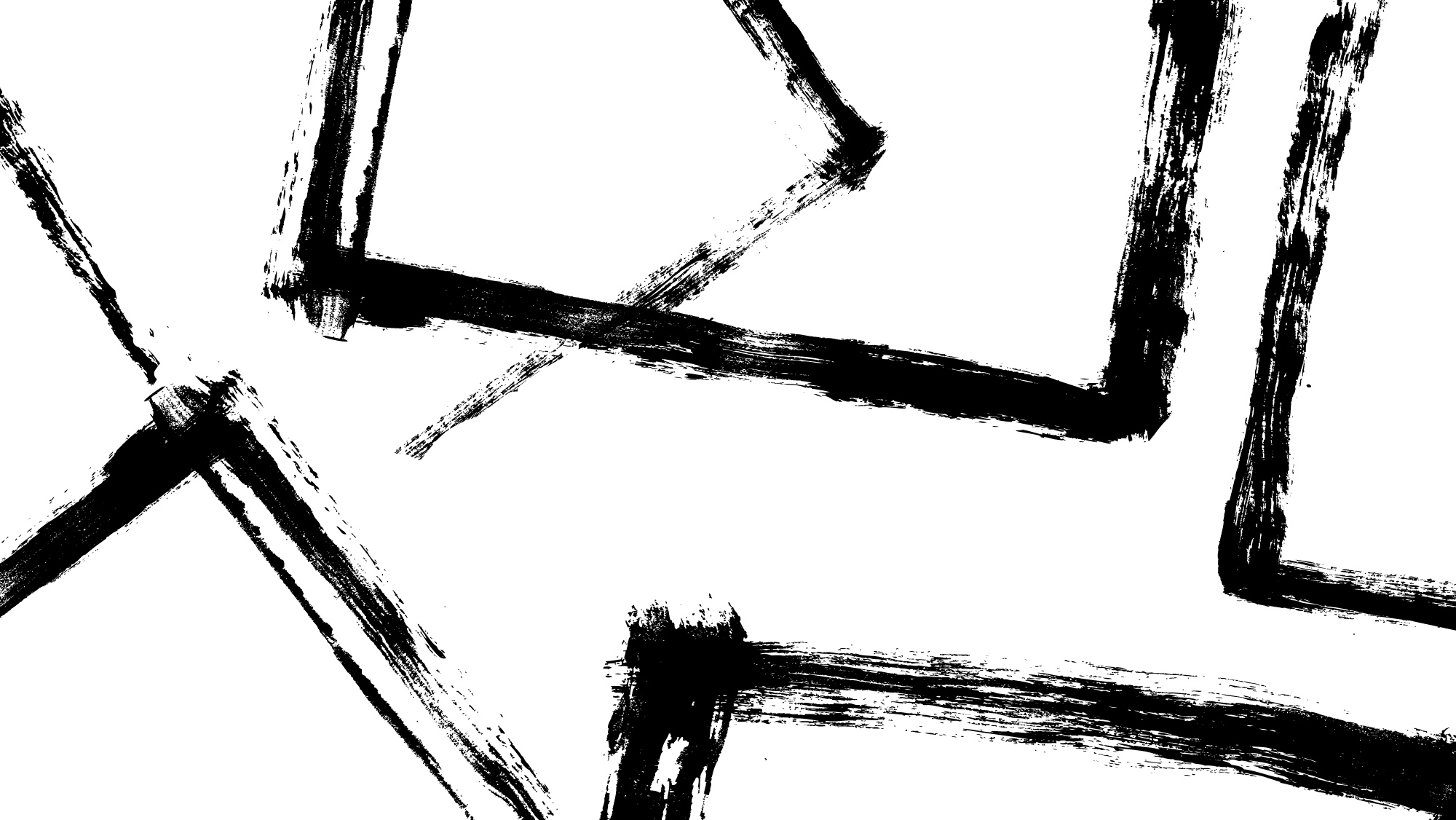 Historically Significant Nor’easters
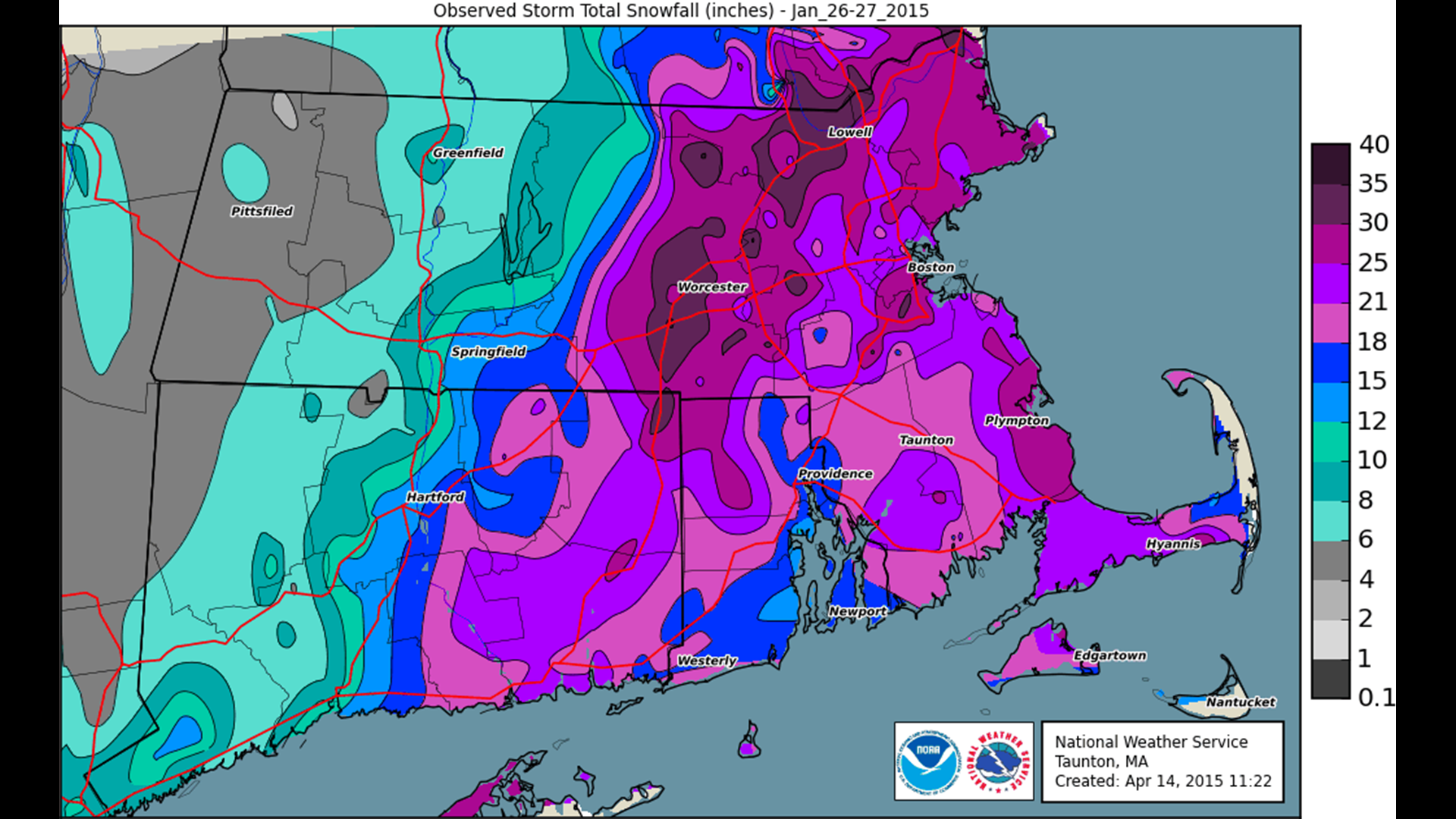 “Blizzard of 2015”
January 23 – 31
Impacted our region on the 26th – 28th
2nd greatest snowstorm on record at Blue Hill with a peak gust of 51mph N and 30.8” of snow
Snow emergencies were declared in 6 states, with MA receiving the most snowfall
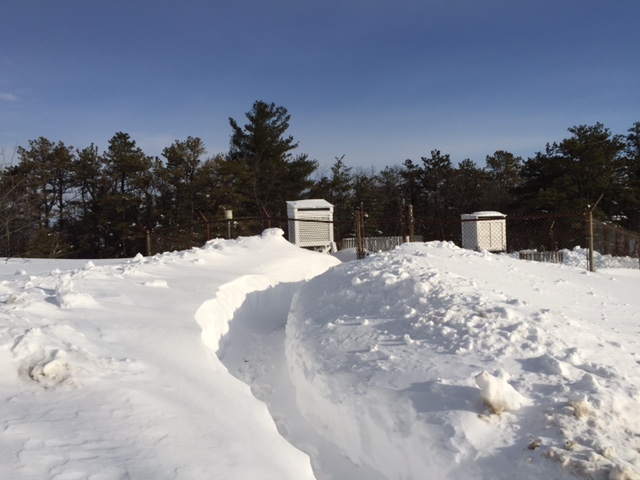 Notable Blue Hill Observatory Records
Peak Gust: 186mph S (calculated) – Sept 21,1938
Honorable mentions: 102mph S – Mar 9,1942 & Feb 3,1970

Heaviest Snowfall Event: 27.4 inches – Feb 24,1969
Honorable mention: 27.1 inches – Jan 29,2022

Greatest Snowstorm: 38.7 inches – Feb 24-28,1969
Honorable mention: 30.8 inches – Jan 26-28, 2015

Greatest Snow Depth: 46 inches – February 2015

Largest Rain Event: 5.61 inches – Mar 18,1968
Measuring Nor’easter Data - Wind
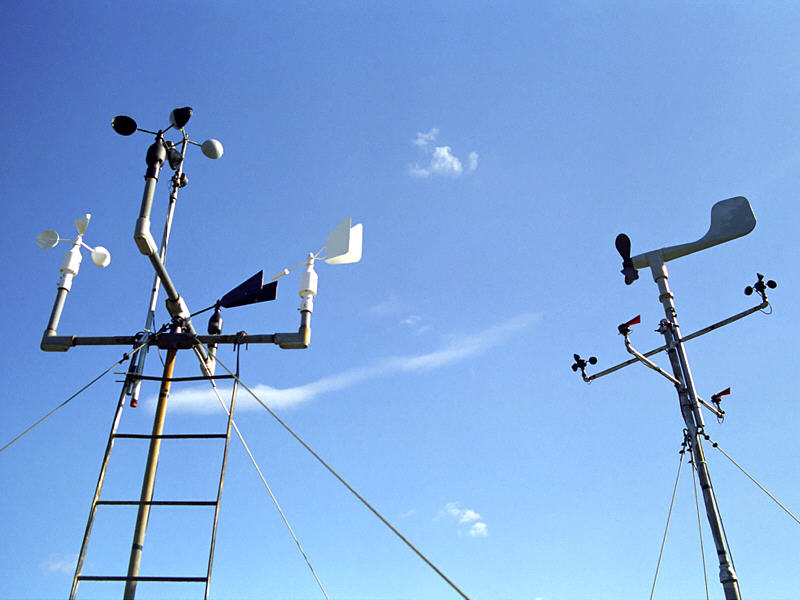 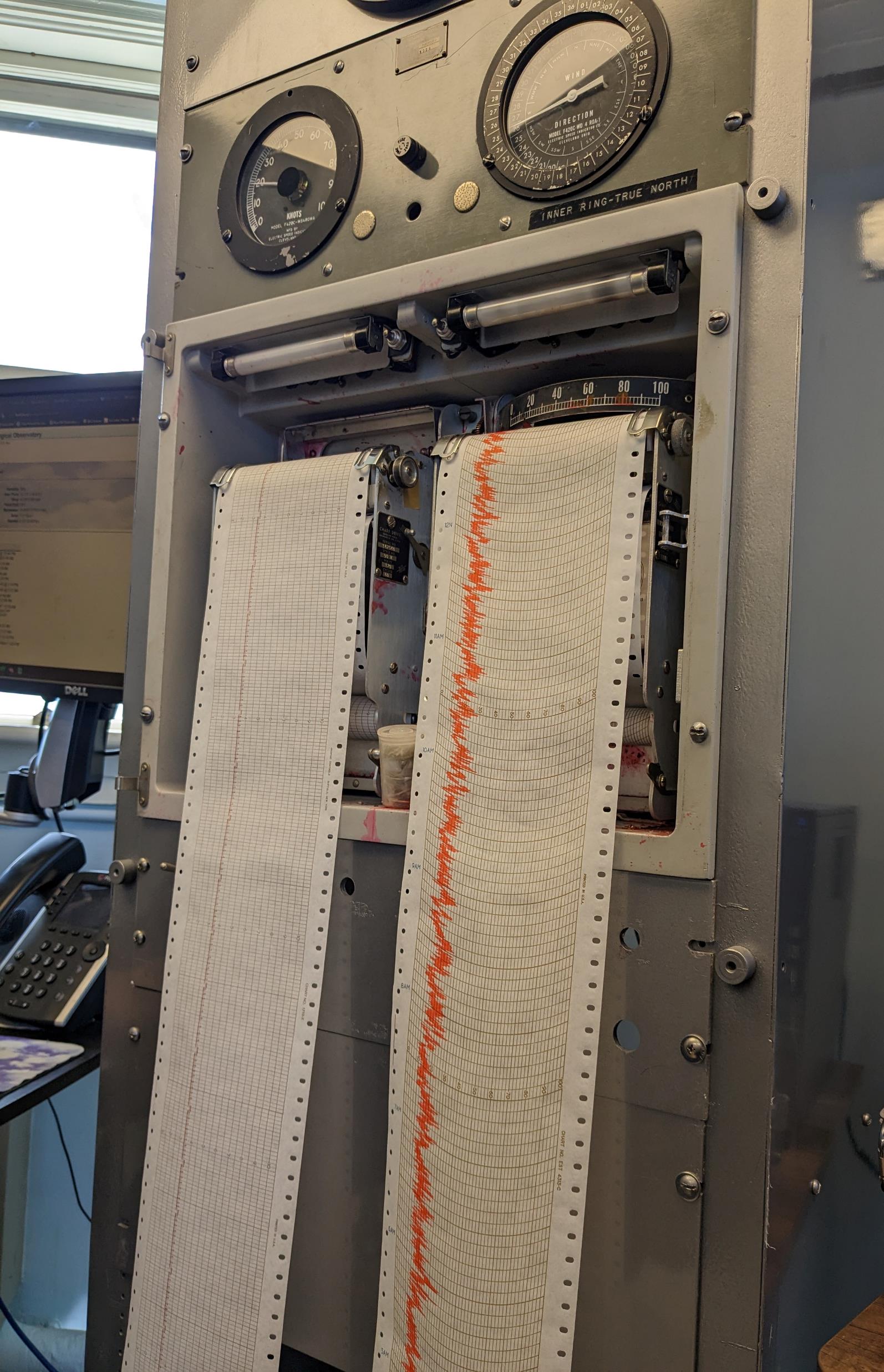 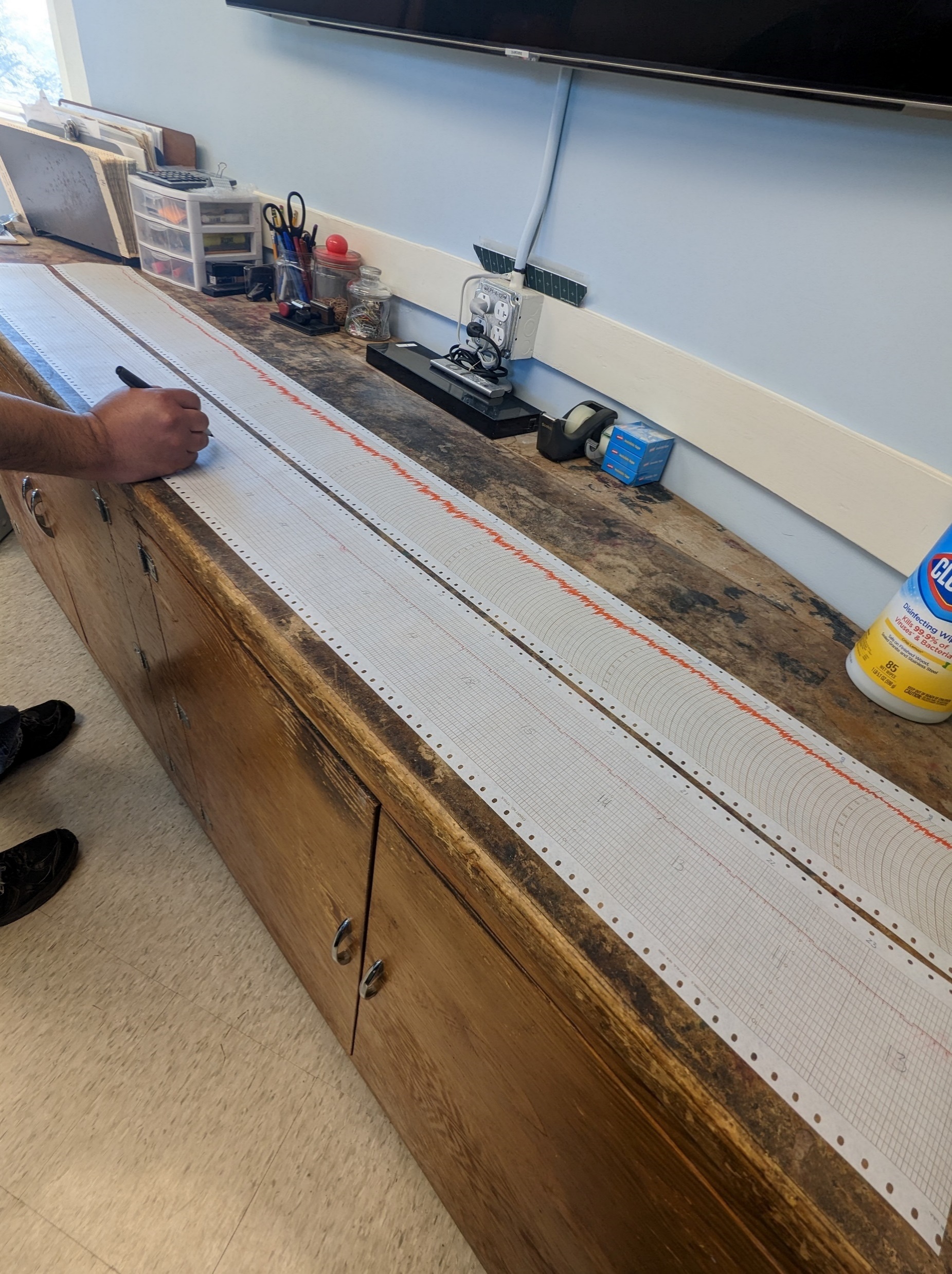 Wind is measured by using anemometers in knots and mph
Blue Hill currently has 13 working anemometers; 3-cup and aerovane propeller types
Manual contacting anemometer to record fastest mile
Measuring Nor’easter Data - Precipitation
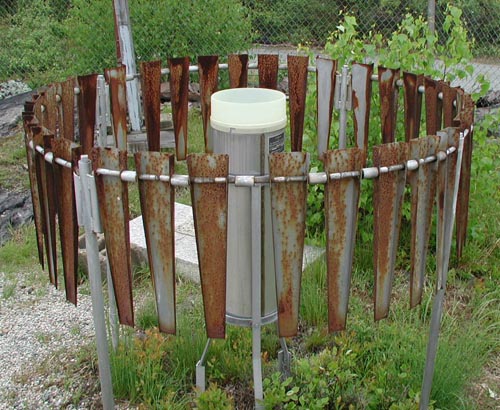 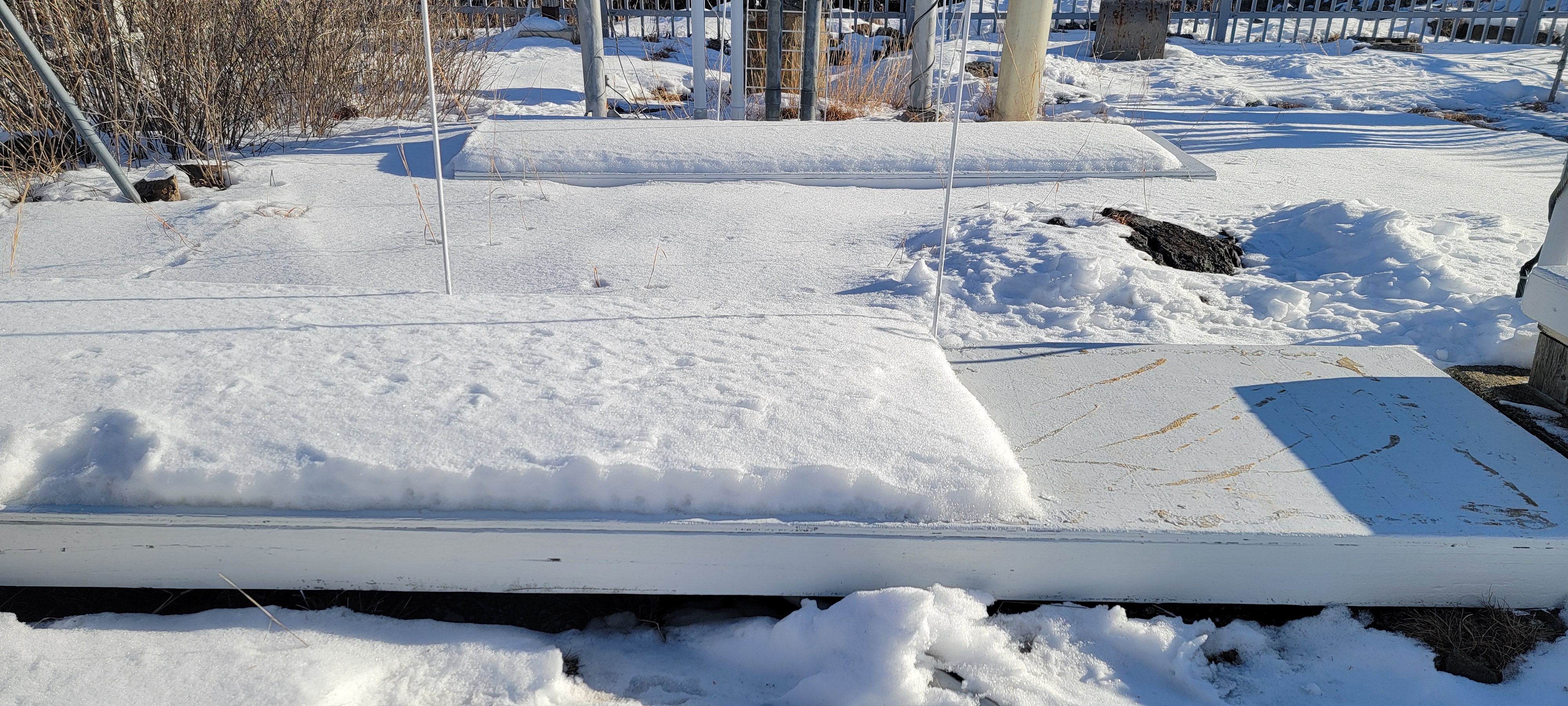 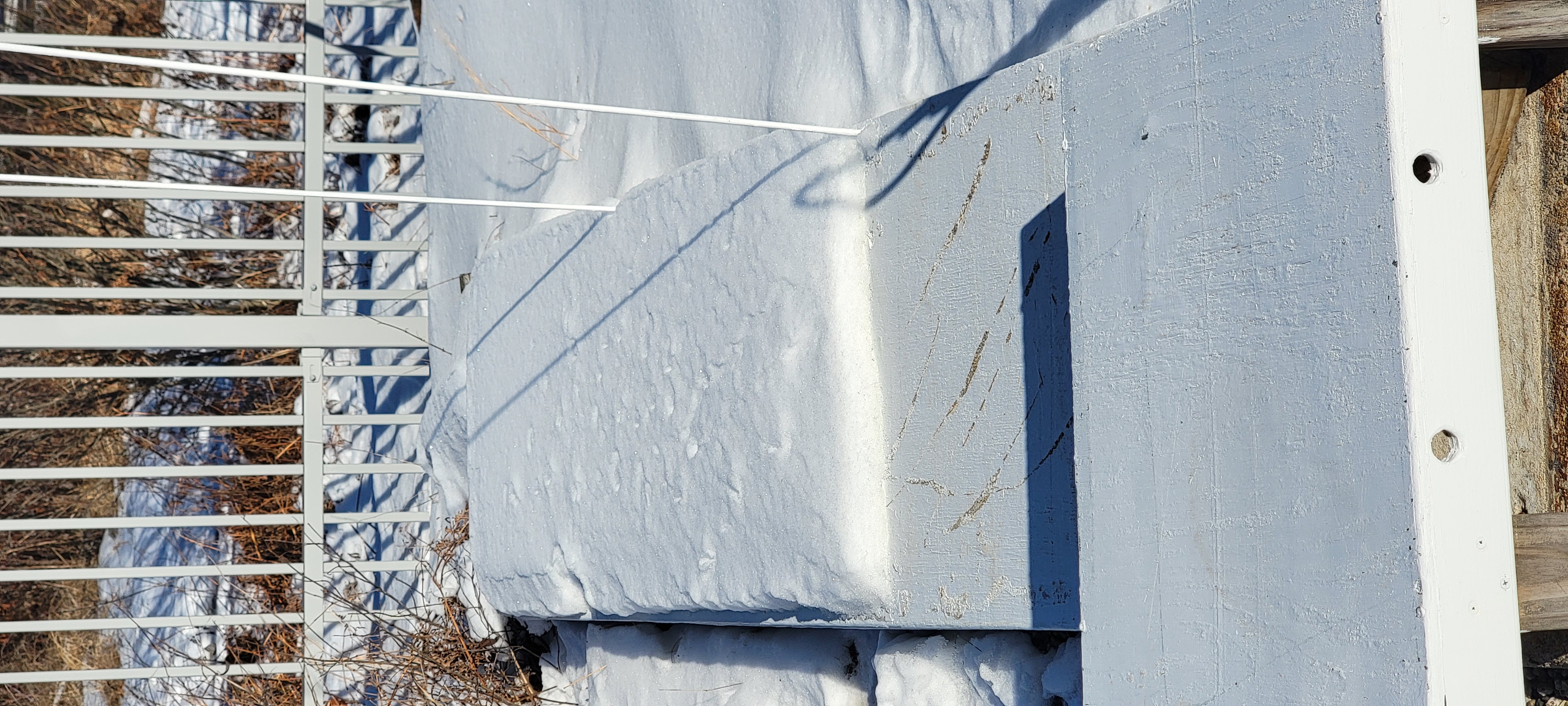 Snow is collected, melted down, and measured for liquid equivalence
First 4’ section is for current 3-hour accumulation
Remaining board is for snow depth, measured at 7E and 13E
Snow is measured in tenths, snow depth is measured by whole inches
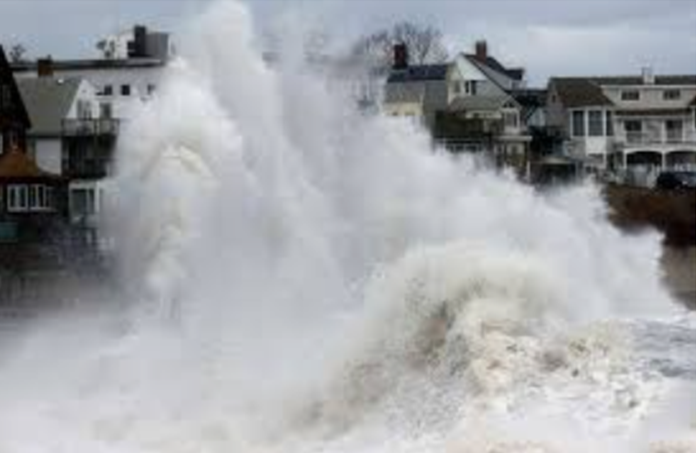 Preparing for Nor’easters
Preparing for Nor’easters Resources
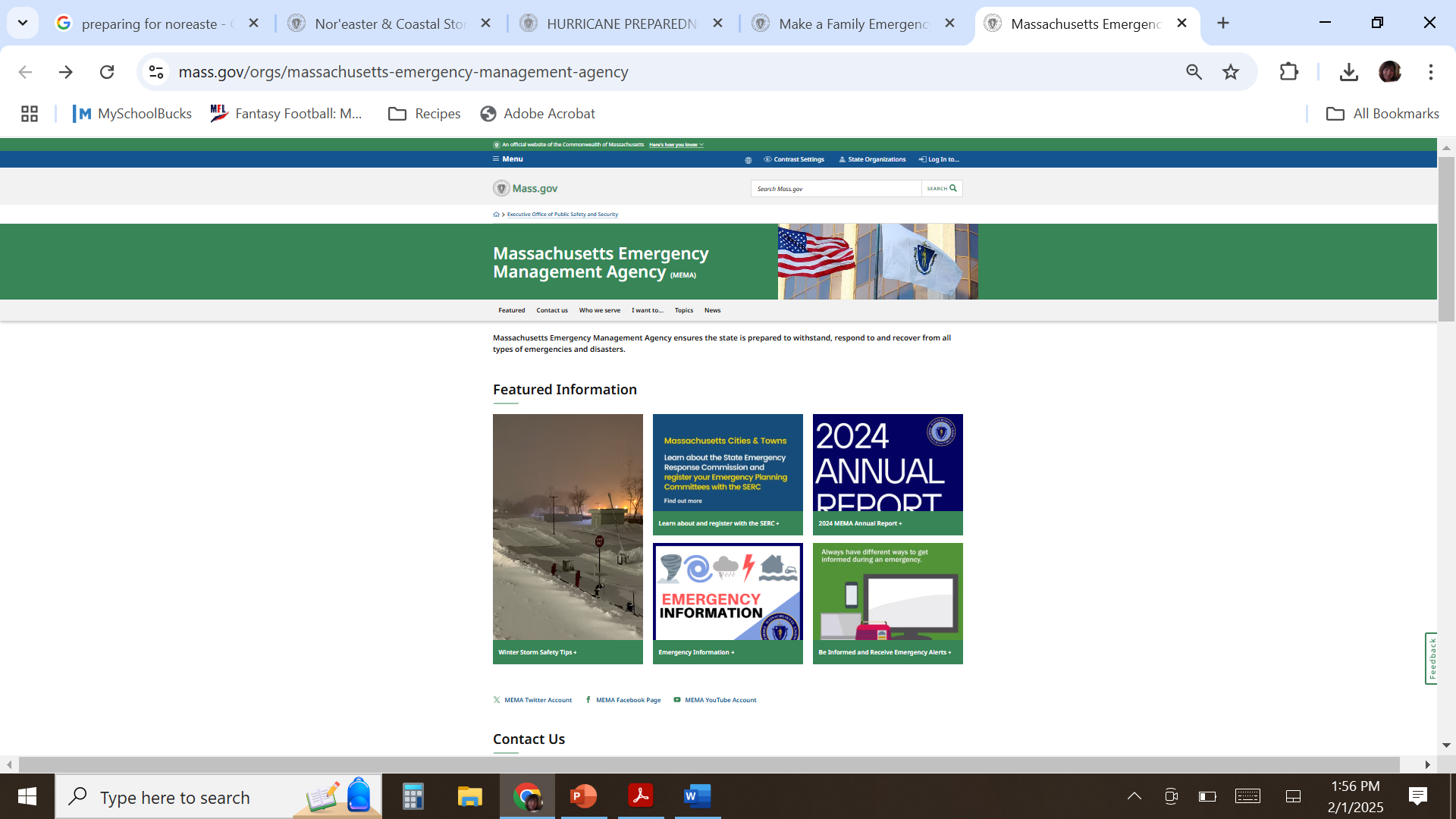 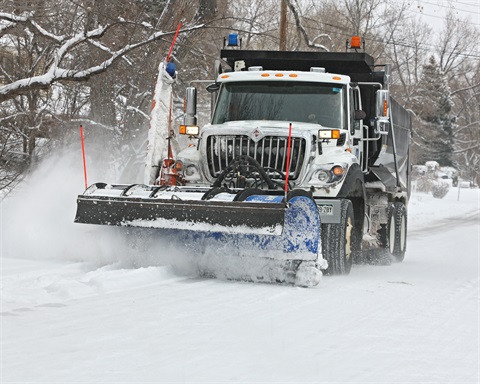 Cleaning up from Nor’easters
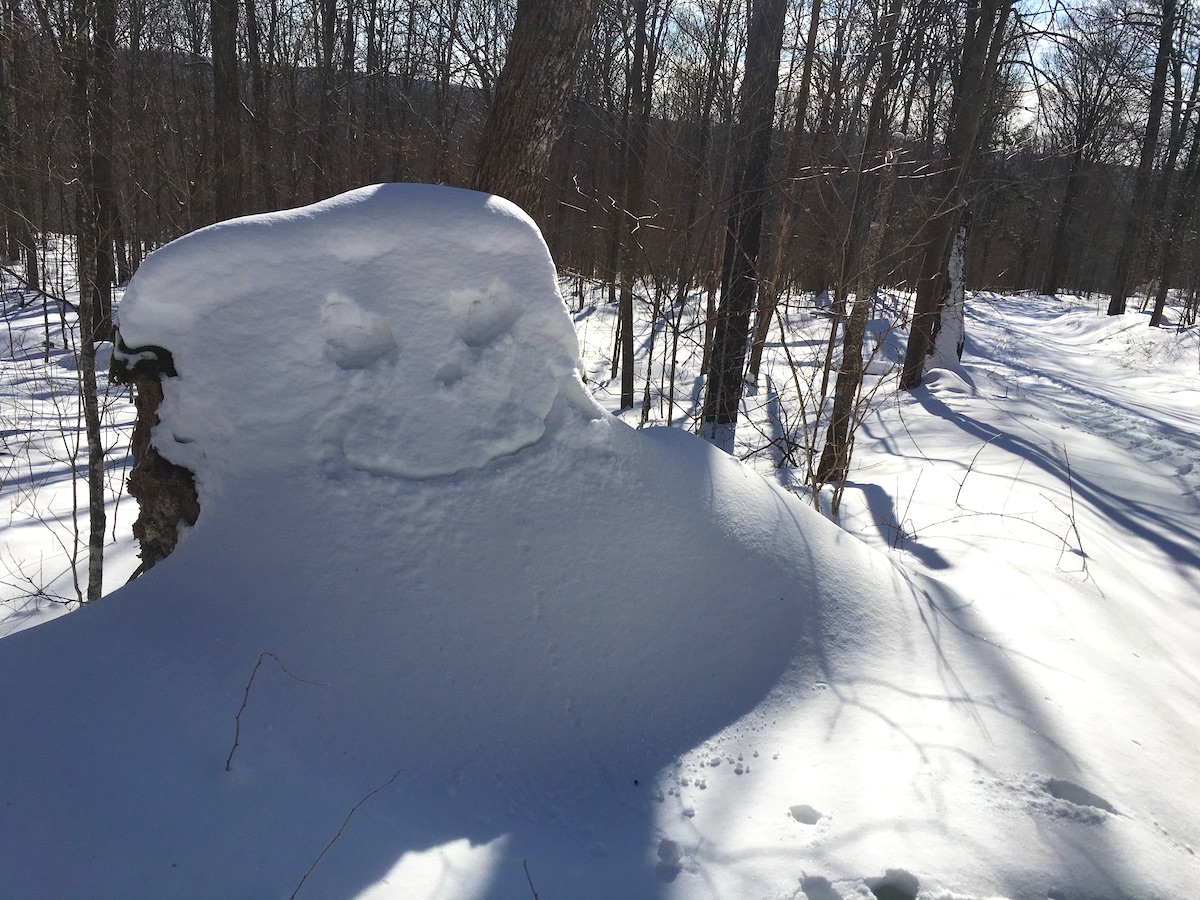 Cleaning up from Nor’easters- on the trails
Questions?
Thank you for attending!